Presentación de fonética
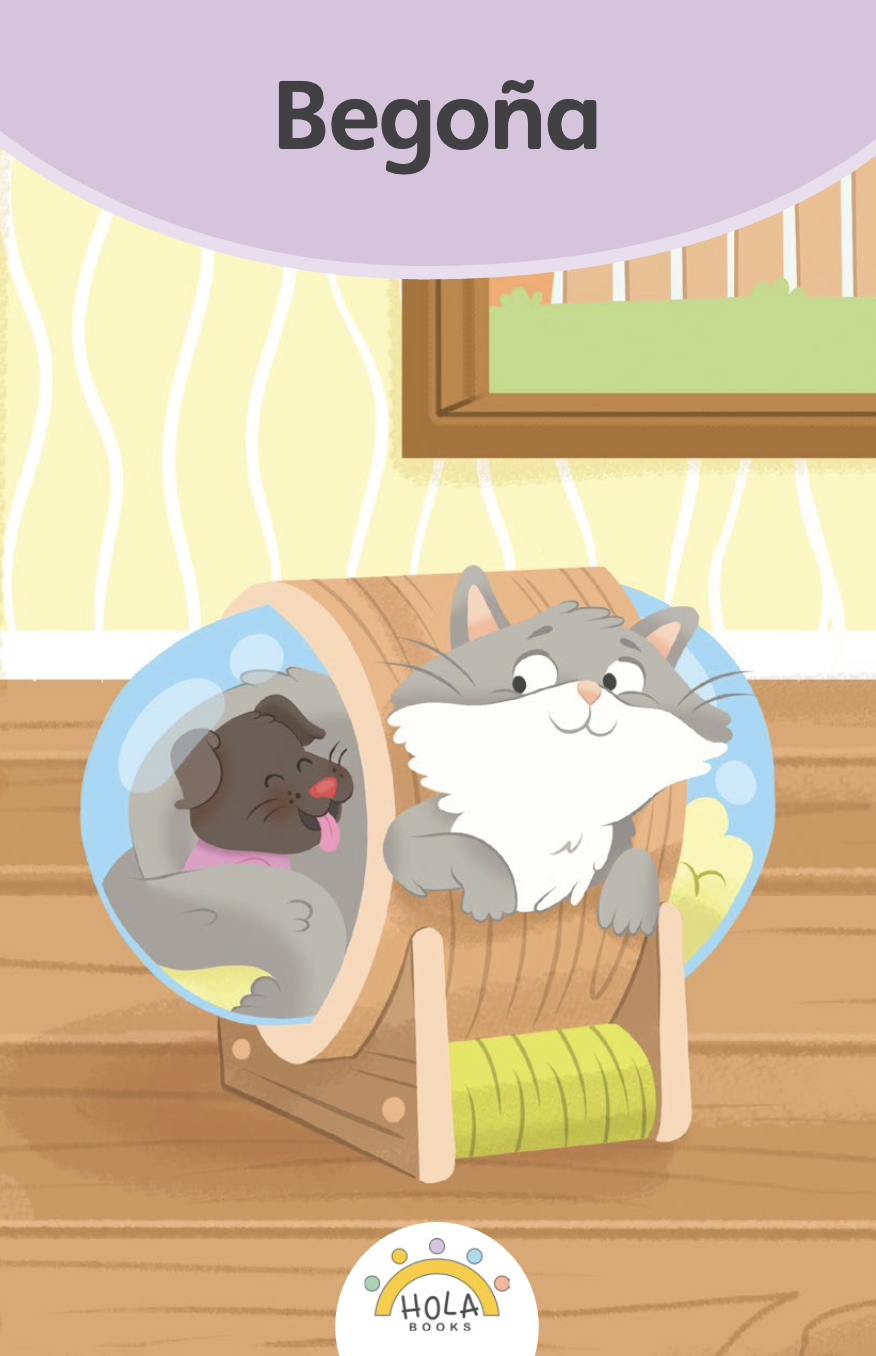 Día 1
[Speaker Notes: Diga: Hola, lectores. Ahora vamos a practicar lo que hemos aprendido sobre los sonidos y cómo los unimos para formar sílabas y luego palabras.]
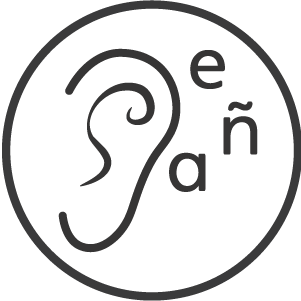 1. Conciencia fonémica
[Speaker Notes: Avance a la siguiente diapositiva.]
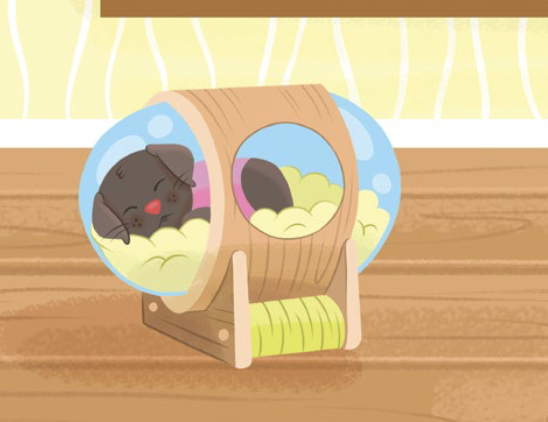 [Speaker Notes: A. Combinar sílabas en palabras
Diga: Vamos a combinar sílabas para formar palabras. 
Modele: Por ejemplo: /ka/, /ma/, cama.
Pregunte: ¿Qué palabra formamos con /ka/, /ma/? (Estudiantes: /ka/, /ma/, cama)
Avance a la siguiente diapositiva. 

B. Segmentar palabras en sílabas
Diga: Ahora vamos a separar palabras en sílabas.
Modele: Por ejemplo: cama, /ka/, /ma/.
Pregunte: ¿Qué sílabas escuchamos en cama? (Estudiantes: cama, /ka/, /ma/)
Avance a la siguiente diapositiva. 

C. Combinar fonemas en una palabra
Diga: Ahora vamos a combinar fonemas para formar palabras.
Modele: Por ejemplo: /k/, /a/, /m/, /a/, cama.
Pregunte: ¿Qué palabra formamos con /k/, /a/, /m/, /a/? (Estudiantes: /k/, /a/, /m/, /a/, cama)
Avance a la siguiente diapositiva. 

D. Segmentar fonemas en una palabra
Diga: Ahora vamos a separar palabras en fonemas.
Modele: Por ejemplo: cama, /k/, /a/, /m/, /a/, cama. Ahora todos juntos: cama, /k/, /a/, /m/,/a/, cama.
Avance a la siguiente diapositiva.]
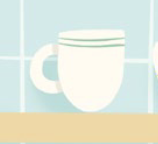 [Speaker Notes: A. Combinar sílabas en palabras
Pregunte: ¿Qué palabra formamos con /ba/, /so/? (Estudiantes: /ba/, /so/, vaso)
Avance a la siguiente diapositiva. 

B. Segmentar palabras en sílabas
Pregunte: ¿Qué sílabas escuchamos en vaso? (Estudiantes: vaso, /ba/, /so/)
Avance a la siguiente diapositiva. 

C. Combinar fonemas en una palabra
Pregunte: ¿Qué palabra formamos con /b/, /a/, /s/, /o/? (Estudiantes: /b/, /a/, /s/, /o/, vaso)
Avance a la siguiente diapositiva. 

D. Segmentar fonemas en una palabra
Diga: Ahora vamos a separar en fonemas la palabra vaso, (Estudiantes: vaso, /b/, /a/, /s/, /o/)
Avance a la siguiente diapositiva.]
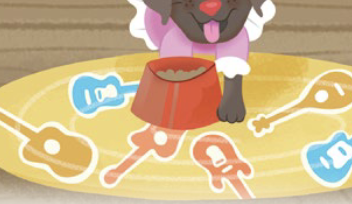 [Speaker Notes: A. Combinar sílabas en palabras
Pregunte: ¿Qué palabra formamos con /ko/, /mi/, /da/? (Estudiantes: /ko/, /mi/, /da/, comida)
Avance a la siguiente diapositiva. 

B. Segmentar palabras en sílabas
Pregunte: ¿Qué sílabas escuchamos en comida? (Estudiantes: comida, /ko/, /mi/, /da/)
Avance a la siguiente diapositiva. 

C. Combinar fonemas en una palabra
Pregunte: ¿Qué palabra formamos con /k/, /o/, /m/, /i/, /d/, /a/? (Estudiantes: /k/, /o/, /m/, /i/, /d/, /a/, comida)
Avance a la siguiente diapositiva. 

D. Segmentar fonemas en una palabra
Diga: Ahora vamos a separar en fonemas la palabra comida, (Estudiantes: comida, /k/, /o/, /m/, /i/, /d/, /a/)
Avance a la siguiente diapositiva.]
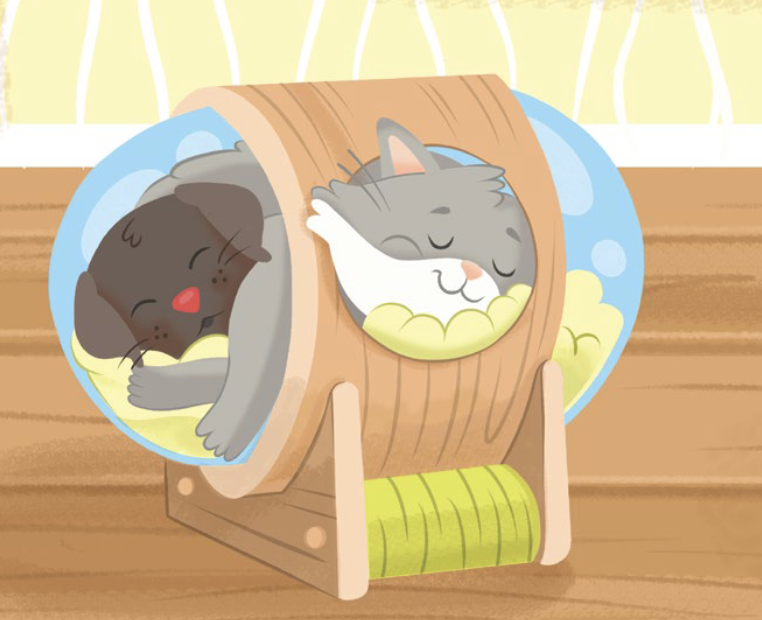 [Speaker Notes: A. Combinar sílabas en palabras
Pregunte: ¿Qué palabra formamos con /a/, /mi/, /gos/? (Estudiantes: /a/, /mi/, /gos/, amigos)
Avance a la siguiente diapositiva. 

B. Segmentar palabras en sílabas
Pregunte: ¿Qué sílabas escuchamos en amigos? (Estudiantes: amigos, /a/, /mi/, /gos/)
Avance a la siguiente diapositiva. 

C. Combinar fonemas en una palabra
Pregunte: ¿Qué palabra formamos con /a/, /m/, /i/, /g/, /o/, /s/? (Estudiantes: /a/, /m/, /i/, /g/, /o/, /s/, amigos)
Avance a la siguiente diapositiva. 

D. Segmentar fonemas en una palabra
Diga: Ahora vamos a separar en fonemas la palabra amigos, (Estudiantes: amigos, /a/, /m/, /i/, /g/, /o/, /s/)
Avance a la siguiente diapositiva.]
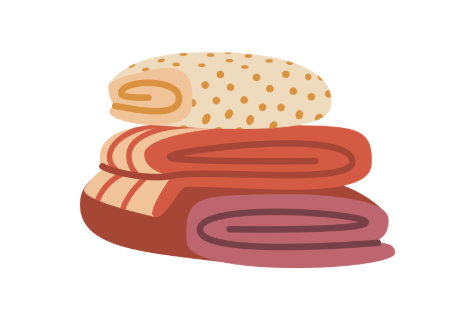 [Speaker Notes: A. Combinar sílabas en palabras
Pregunte: ¿Qué palabra formamos con /man/, /tas/? (Estudiantes: /man/, /tas/, mantas)
Avance a la siguiente diapositiva. 

B. Segmentar palabras en sílabas
Pregunte: ¿Qué sílabas escuchamos en mantas? (Estudiantes: mantas, /man/, /tas/)
Avance a la siguiente diapositiva. 

C. Combinar fonemas en una palabra
Pregunte: ¿Qué palabra formamos con /m/, /a/, /n/, /t/, /a/, /s/? (Estudiantes: /m/, /a/, /n/, /t/, /a/, /s/, mantas)
Avance a la siguiente diapositiva. 

D. Segmentar fonemas en una palabra
Diga: Ahora vamos a separar en fonemas la palabra mantas, (Estudiantes: mantas, /m/, /a/, /n/, /t/, /a/, /s/)
Avance a la siguiente diapositiva.]
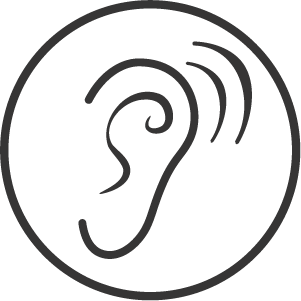 2. Sonidos
[Speaker Notes: Diga: Voy a mostrar una letra y ustedes van a decir el sonido de la letra juntos.
Muestre a los estudiantes las diapositivas una a la vez y diga lentamente cada sonido junto con ellos.

Escuche los sonidos y no los nombres de las letras. 
Repita si es necesario.]
n
[Speaker Notes: Modele: /n/
Estudiantes: /n/
Diga: Ahora las próximas letras diremos el sonido juntos. ¿Listos?

Escuche  el sonido y no el nombre de la letra. 
Repita si es necesario. 
Avance a la siguiente diapositiva.]
f
[Speaker Notes: Docente y estudiantes: /f/

Escuche el sonido y no el nombre de la letra. 
Repita si es necesario. 
Avance a la siguiente diapositiva.]
e
[Speaker Notes: Docente y estudiantes: /e/

Escuche el sonido y no el nombre de la letra. 
Repita si es necesario. 
Avance a la siguiente diapositiva.]
c
[Speaker Notes: Docente y estudiantes: /k/

Escuche el sonido y no el nombre de la letra. 
Repita si es necesario. 
Avance a la siguiente diapositiva.]
i
[Speaker Notes: Docente y estudiantes: /i/

Escuche el sonido y no el nombre de la letra. 
Repita si es necesario. 
Avance a la siguiente diapositiva.]
d
[Speaker Notes: Docente y estudiantes: /d/

Escuche el sonido y no el nombre de la letra. 
Repita si es necesario. 
Avance a la siguiente diapositiva.]
g
[Speaker Notes: Docente y estudiantes: /g/

Escuche el sonido y no el nombre de la letra. 
Repita si es necesario. 
Avance a la siguiente diapositiva.]
rr
[Speaker Notes: Docente y estudiantes: /rr/

Escuche el sonido y no el nombre de la letra. 
Repita si es necesario. 
Avance a la siguiente diapositiva.]
ñ
[Speaker Notes: Docente y estudiantes: /ñ/

Escuche el sonido y no el nombre de la letra. 
Repita si es necesario. 
Avance a la siguiente diapositiva.]
v
[Speaker Notes: Docente y estudiantes: /b/

Escuche el sonido y no el nombre de la letra. 
Repita si es necesario. 
Avance a la siguiente diapositiva.]
r
[Speaker Notes: Docente y estudiantes: /r/

Escuche el sonido y no el nombre de la letra. 
Repita si es necesario. 
Avance a la siguiente diapositiva.]
b
[Speaker Notes: Docente y estudiantes: /b/

Escuche el sonido y no el nombre de la letra. 
Repita si es necesario. 
Avance a la siguiente diapositiva.]
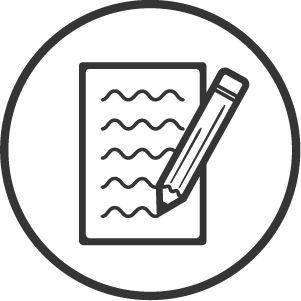 3. Dictado
[Speaker Notes: Avance a la siguiente diapositiva.]
[Speaker Notes: Asegúrese de que todos los estudiantes tengan una pizarra donde practicar.

Diga: Ahora, voy a decir un sonido en voz alta. Todos repetirán el sonido y escribirán en su pizarra qué letra corresponde al sonido.
Diga los siguientes sonidos uno por uno: /n/, /f/, /e/, /k/, /i/, /d/, /g/, /rr/, /ñ/, /b/, /r/, /b/
Pida a los estudiantes que muestren su pizarra después de cada letra para verificar su respuesta. Repita si es necesario.
Anime a los estudiantes a consultar los Cartelitos de formación de letras para apoyarse al escribir las letras correctamente si es necesario.
Avance a la siguiente diapositiva.]
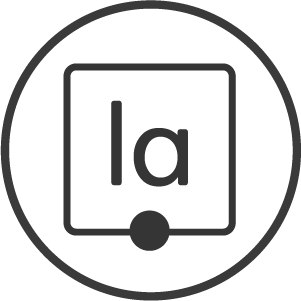 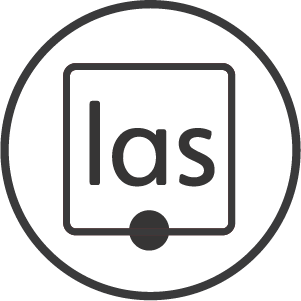 4. Sílabas
[Speaker Notes: Diga: Vamos a practicar cómo combinar dos o tres letras para formar una sílaba. Diremos cada sílaba que aparece sobre la flecha amarilla. ¿Listos?
Avance a la siguiente diapositiva.]
go
[Speaker Notes: Diga: /g/, /o/, go. 
Repita con los estudiantes. 
Avance a la siguiente diapositiva.]
be
[Speaker Notes: Diga: /b/, /e/, be. 
Repita con los estudiantes. 
Avance a la siguiente diapositiva.]
va
[Speaker Notes: Diga: /b/, /a/, ba. 
Repita con los estudiantes. 
Avance a la siguiente diapositiva.]
rro
[Speaker Notes: Diga: /rr/, /o/, rro. 
Repita con los estudiantes. 
Avance a la siguiente diapositiva.]
man
[Speaker Notes: Diga: /m/, /a/, /n/, man. 
Repita con los estudiantes. 
Avance a la siguiente diapositiva.]
sim
[Speaker Notes: Diga: /s/, /i/, /m/, sim. 
Repita con los estudiantes. 
Avance a la siguiente diapositiva.]
can
[Speaker Notes: Diga: /k/, /a/, /n/, can. 
Repita con los estudiantes. 
Avance a la siguiente diapositiva.]
nas
[Speaker Notes: Diga: /n/, /a/, /s/, nas. 
Repita con los estudiantes. 
Avance a la siguiente diapositiva.]
gus
[Speaker Notes: Diga: /g/, /u/, /s/, gus. 
Repita con los estudiantes. 
Avance a la siguiente diapositiva.]
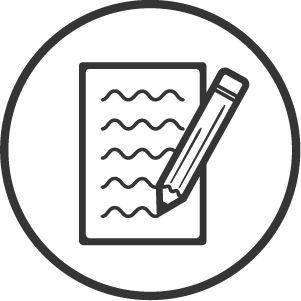 5. Dictado
[Speaker Notes: Avance a la siguiente diapositiva.]
[Speaker Notes: Asegúrese de que todos los estudiantes tengan una pizarra donde practicar.

Diga: Ahora escucha atentamente las sílabas. Escribe las letras que escuchas para formar cada sílaba.
Diga: /b/, /a/, va.
Pida a los estudiantes que muestren su pizarra después de cada sílaba para verificar su respuesta. Repita si es necesario.
Avance a la siguiente diapositiva.]
[Speaker Notes: Diga: /g/, /u/, /s/, gus. 
Pida a los estudiantes que muestren su pizarra después de cada sílaba para verificar su respuesta. Repita si es necesario.
Avance a la siguiente diapositiva.]
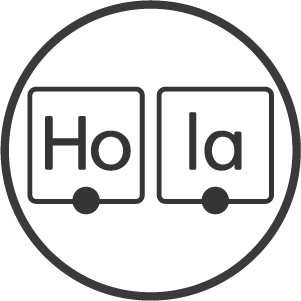 6. Palabras
[Speaker Notes: Diga: Ahora, vamos a leer palabras juntos. Primero, lee parte por parte. Luego une cada parte y lee la palabra completa.]
pe
lu
da
[Speaker Notes: Diga: /pe/, /lu/, /da/, peluda. 
Anime los estudiantes a decodificar cada sílaba con usted y luego leer la palabra completa.
Avance a la siguiente diapositiva.]
co
mi
da
[Speaker Notes: Diga: /ko/, /mi/, /da/, comida.
Anime los estudiantes a decodificar cada sílaba con usted y luego leer la palabra completa.
Avance a la siguiente diapositiva.]
ca
ma
[Speaker Notes: Diga: /ka/, /ma/, cama.
Anime los estudiantes a decodificar cada sílaba con usted y luego leer la palabra completa.
Avance a la siguiente diapositiva.]
va
so
[Speaker Notes: Diga: /ba/, /so/, vaso. 
Anime los estudiantes a decodificar cada sílaba con usted y luego leer la palabra completa.
Avance a la siguiente diapositiva.]
Be
go
ña
[Speaker Notes: Diga: /be/, /go/, /ña/, Begoña. 
Anime los estudiantes a decodificar cada sílaba con usted y luego leer la palabra completa.
Avance a la siguiente diapositiva.]
a
mi
gos
[Speaker Notes: Diga: /a/, /mi/, /gos/, amigos. 
Anime los estudiantes a decodificar cada sílaba con usted y luego leer la palabra completa.
Avance a la siguiente diapositiva.]
en
can
ta
[Speaker Notes: Diga: /en/, /kan/, /ta/, encanta. 
Anime los estudiantes a decodificar cada sílaba con usted y luego leer la palabra completa.
Avance a la siguiente diapositiva.]
al
go
[Speaker Notes: Diga: /al/, /go/, algo. 
Anime los estudiantes a decodificar cada sílaba con usted y luego leer la palabra completa.
Avance a la siguiente diapositiva.]
as
tu
ta
[Speaker Notes: Diga: /as/, /tu/, /ta/, astuta. 
Anime los estudiantes a decodificar cada sílaba con usted y luego leer la palabra completa.
Avance a la siguiente diapositiva.]
man
ta
[Speaker Notes: Diga: /man/, /ta/, manta. 
Anime los estudiantes a decodificar cada sílaba con usted y luego leer la palabra completa.
Avance a la siguiente diapositiva.]
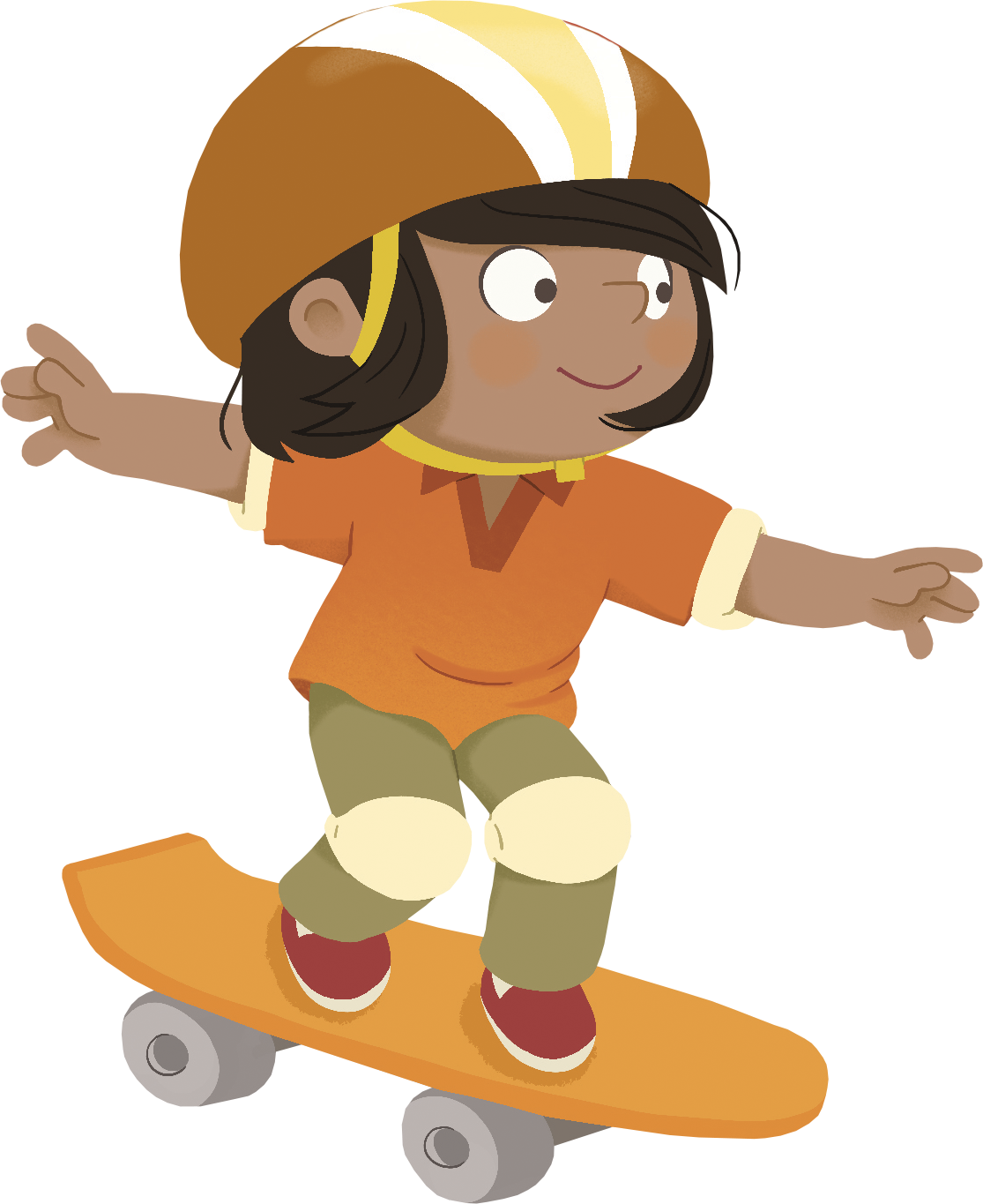 El día está completo, ¡excelente trabajo!
¡Felicidades!
Día 2
[Speaker Notes: Diga: ¡Hola, lectores! Hoy vamos a continuar identificando los sonidos iniciales de las palabras y leeremos un libro decodificable. ¿Listos?]
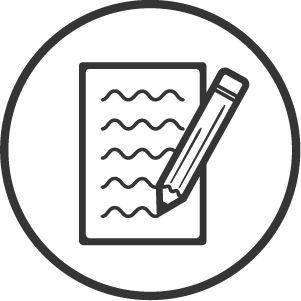 7. Dictado
[Speaker Notes: Avance a la siguiente diapositiva.]
[Speaker Notes: Asegúrese de que todos los estudiantes tengan una pizarra donde practicar.

Diga: Ahora escucha atentamente mientras digo una palabra. Piensa en las letras que escuchas y en qué grafema corresponde al sonido que escuchas. Escucha la sílaba, luego cada sonido y finalmente toda la palabra.
Diga: vaso, /ba/, /so/, vaso. ¿Cuántas sílabas tiene la palabra? (2) /ba/, /so/. La primera sílaba /ba/, ¿cuántos sonidos tiene? (2), /b/, /a/. La segunda sílaba /so/, ¿cuántos sonidos tiene? (2) /s/, /o/. Algo, /b/, /a/, /s/, /o/.
Consulte la Guía con indicaciones para retroalimentación correctiva para apoyarse al proporcionar retroalimentación a los estudiantes según sus necesidades.
Avance a la siguiente diapositiva.]
[Speaker Notes: Diga: Ahora escucha atentamente mientras digo una palabra. Piensa en las letras que escuchas y en qué grafema corresponde al sonido que escuchas. Escucha la sílaba, luego cada sonido y finalmente toda la palabra.
Diga: Begoña, /be/, /go/, /ña/, Begoña. ¿Cuántas sílabas tiene la palabra? (3) /be/, /go/, /ña/. La primera sílaba /be/, ¿cuántos sonidos tiene? (2), /b/, /e/. La segunda sílaba /go/, ¿cuántos sonidos tiene? (2) /g/, /o/. La tercera sílaba /ña/, ¿cuántos sonidos tiene? (2) /ñ/, /a/. Begoña, /b/, /e/, /g/, /o/, /ñ/, /a/.
Consulte la Guía con indicaciones para retroalimentación correctiva para apoyarse al proporcionar retroalimentación a los estudiantes según sus necesidades.
Avance a la siguiente diapositiva.]
[Speaker Notes: Diga: Ahora escucha atentamente mientras digo una palabra. Piensa en las letras que escuchas y en qué grafema corresponde al sonido que escuchas. Escucha la sílaba, luego cada sonido y finalmente toda la palabra.
Diga: amigos, /a/, /mi/, /gos/, amigos. ¿Cuántas sílabas tiene la palabra? (3) /a/, /mi/, /gos/. La primera sílaba /a/, ¿cuántos sonidos tiene? (1), /a/. La segunda sílaba /mi/, ¿cuántos sonidos tiene? (2) /m/, /i/. La tercera sílaba /gos/, ¿cuántos sonidos tiene? (3) /g/, /o/, /s/. Amigos, /a/, /m/, /i/, /g/, /o/, /s/.
Consulte la Guía con indicaciones para retroalimentación correctiva para apoyarse al proporcionar retroalimentación a los estudiantes según sus necesidades.
Avance a la siguiente diapositiva.]
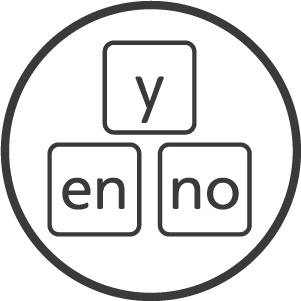 8. Palabras de alta frecuencia
[Speaker Notes: Diga: Ahora vamos a leer palabras de alta frecuencia. Estas son palabras que vemos todo el tiempo y que podemos leer rápidamente. Vamos a leer estas palabras juntos.
Avance a la siguiente diapositiva.]
no
[Speaker Notes: Diga: no. 
Diga lentamente cada palabra junto con los estudiantes.
Avance a la siguiente diapositiva.]
y
[Speaker Notes: Diga: y. 
Diga lentamente cada palabra junto con los estudiantes.
Avance a la siguiente diapositiva.]
al
[Speaker Notes: Diga: al. 
Diga lentamente cada palabra junto con los estudiantes.
Avance a la siguiente diapositiva.]
las
[Speaker Notes: Diga: las. 
Diga lentamente cada palabra junto con los estudiantes.
Avance a la siguiente diapositiva.]
una
[Speaker Notes: Diga: una. 
Diga lentamente cada palabra junto con los estudiantes.
Avance a la siguiente diapositiva.]
su
[Speaker Notes: Diga: su. 
Diga lentamente cada palabra junto con los estudiantes.
Avance a la siguiente diapositiva.]
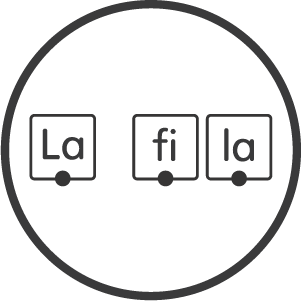 9. Oraciones
[Speaker Notes: Diga: Ahora vamos a leer oraciones. Asegúrate de prestar atención a la puntuación y la entonación de tu voz. Primero las vamos a leer despacio y luego con más fluidez. 
Avance a la siguiente diapositiva.]
Pepe   no  es  amigo  de  Begoña.
[Speaker Notes: Primero lea la oración despacio junto con los estudiantes y luego repitan la oración con fluidez.  
Diga: Pepe no es amigo de Begoña. 
Pida a los estudiantes que repitan con usted. 
Dé clic para indicar la palabra.
Avance a la siguiente diapositiva.]
Pepe  y  Begoña  casi  casi  

son  amigos.
[Speaker Notes: Primero lea la oración despacio junto con los estudiantes y luego repitan la oración con fluidez.  
Diga: Pepe y Begoña casi casi son amigos. 
Pida a los estudiantes que repitan con usted. 
Dé clic para indicar la palabra.
Avance a la siguiente diapositiva.]
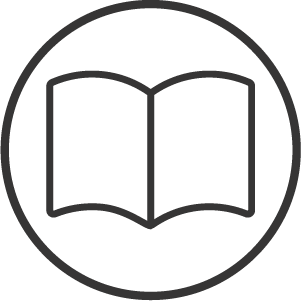 10. Lectura compartida
[Speaker Notes: Diga: Ahora vamos a leer juntos el texto llamado Begoña. Begoña llegó para quedarse, sin embargo Pepe no está muy contento. Vamos a leer para ver qué hace Begoña para hacerse amiga de Pepe. 
Avance a la diapositiva número 65.]
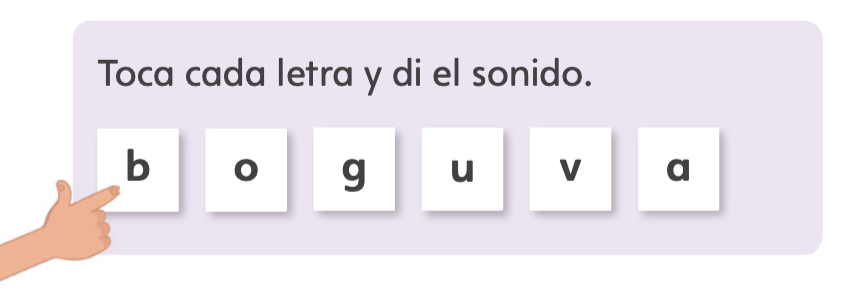 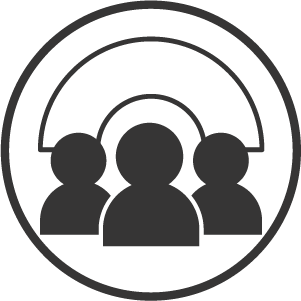 [Speaker Notes: Diga: Antes de comenzar a leer, vamos a prepararnos para los tipos de palabras que encontraremos en este cuento. ¿Listos? Todos nuestros libros tienen esta sección, que nos ayudará a practicar los sonidos de las palabras y estar preparados para leer. Recuerda estar atento al ícono, que te indicará cuándo es tu turno para ayudarme a leer. ¡También puedes leer todo el tiempo si puedes hacerlo! Ahora, comencemos. 
Diga: Vamos a practicar y leer cada letra juntos. 
Avance a la siguiente diapositiva.]
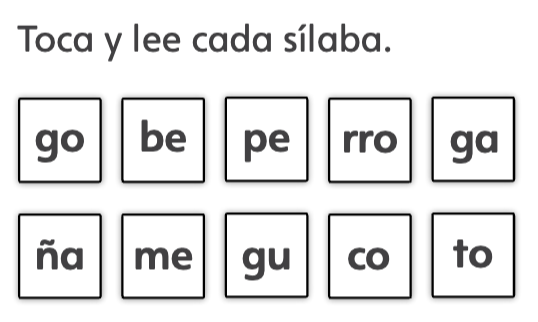 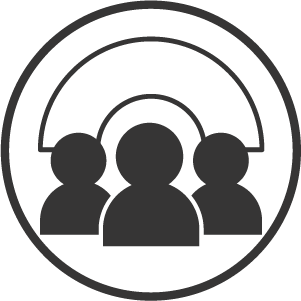 [Speaker Notes: Diga: Vamos a tocar y leer cada sílaba juntos. 
Lea cada sílaba una por una con los estudiantes. 
Avance a la siguiente diapositiva.]
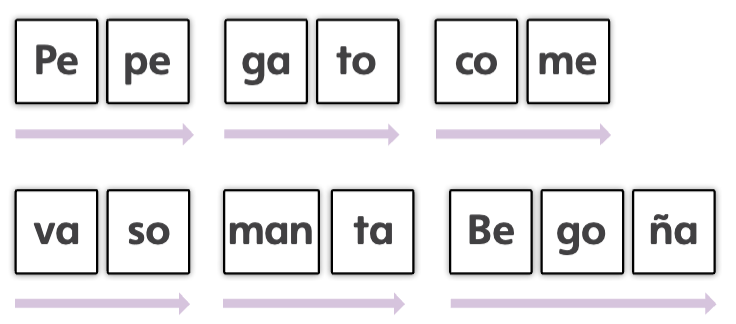 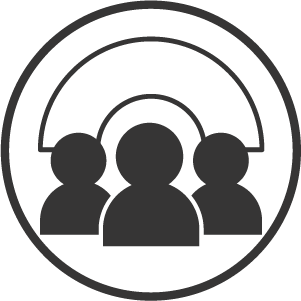 [Speaker Notes: Diga: Ahora vamos a leer cada palabra parte por parte y luego vamos a unir cada parte para leer la palabra completa. 
Lea cada sílaba una por una y luego siga la flecha para leer la palabra completa. Pida a los estudiantes que repitan con usted. 
Avance a la siguiente diapositiva.]
Begoña
Está es Begoña. Es peluda, y simpática. 
Begoña es amiga de Pepe.
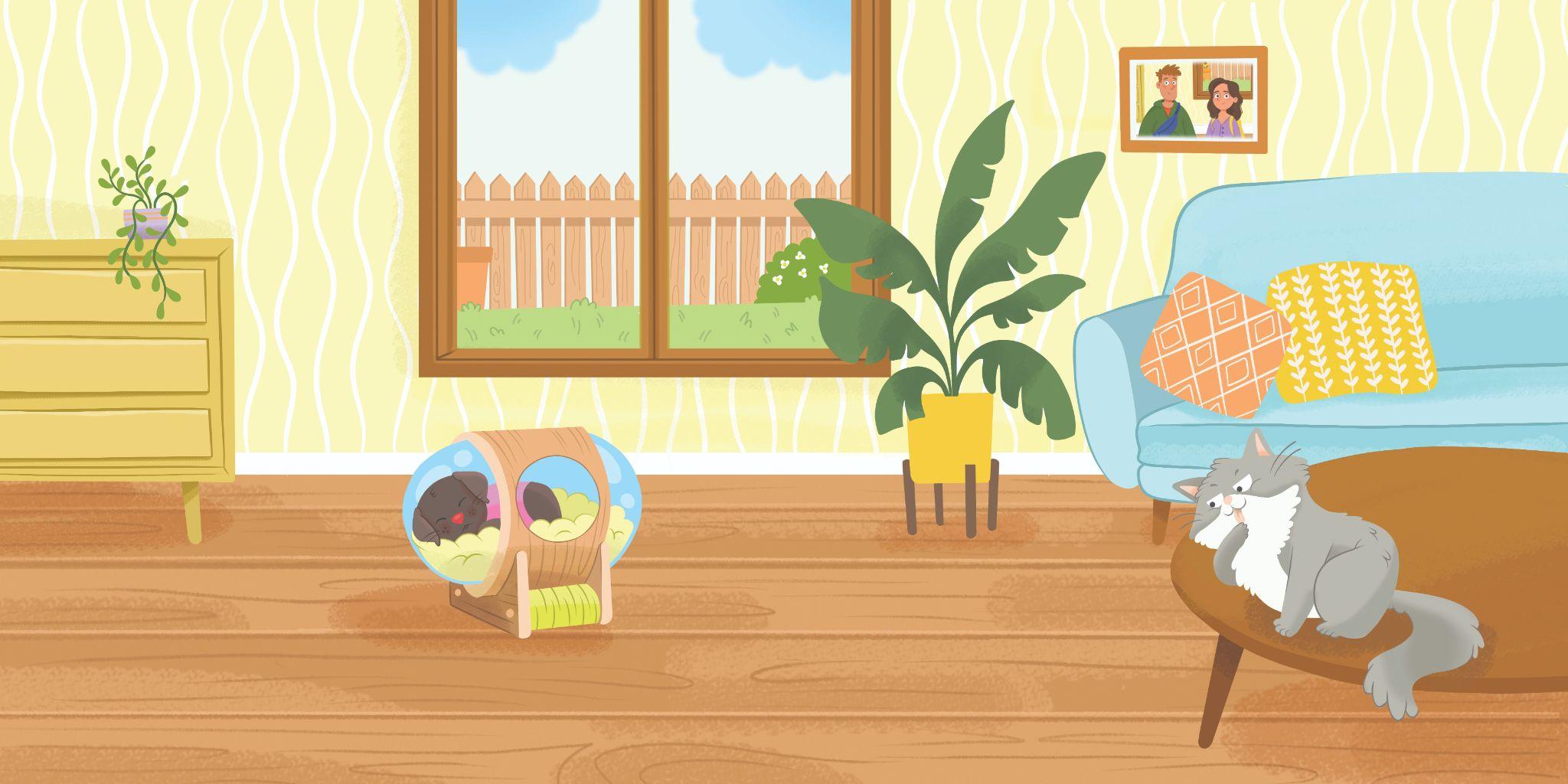 Pepe no es amigo de Begoña.
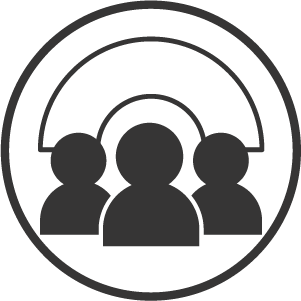 [Speaker Notes: Diga: Recuerda estar atento al ícono, que te indicará cuándo es tu turno para ayudarme a leer. ¡También puedes leer todo el tiempo si puedes hacerlo! Ahora, comencemos. 
Lea el texto con los estudiantes. Lea con fluidez y entonación. 
Dé clic para mostrar el texto parte por parte. 
Apoye a los estudiantes según sus necesidades. 
Avance a la siguiente diapositiva.]
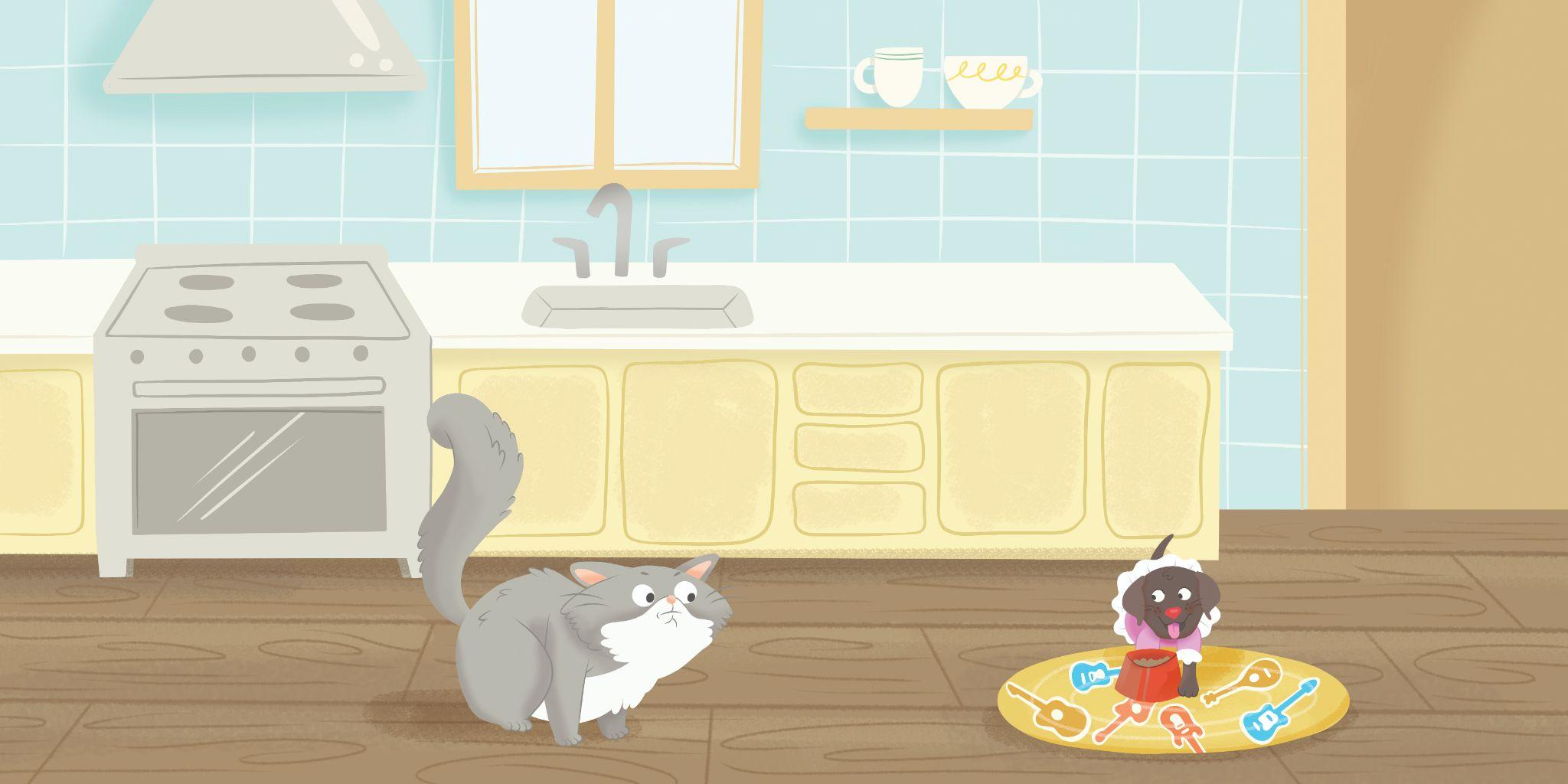 A Pepe no le gusta que Begoña se coma su comida, sus golosinas y use su manta.
¡No Begoña!
A Begoña le encanta la comida de Pepe, sus golosinas y su manta. 
¡Mi amigo Pepe!
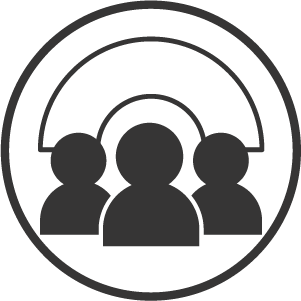 [Speaker Notes: Lea el texto con los estudiantes. Lea con fluidez y entonación. 
Dé clic para mostrar el texto parte por parte. 
Avance a la siguiente diapositiva.]
A Begoña le encanta el vaso de Pepe. Ama todo lo que es de Pepe.
A Pepe no le gusta que Begoña use su vaso, ni ninguna de sus cosas. 
¡Tantas babas!
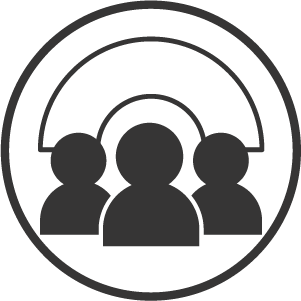 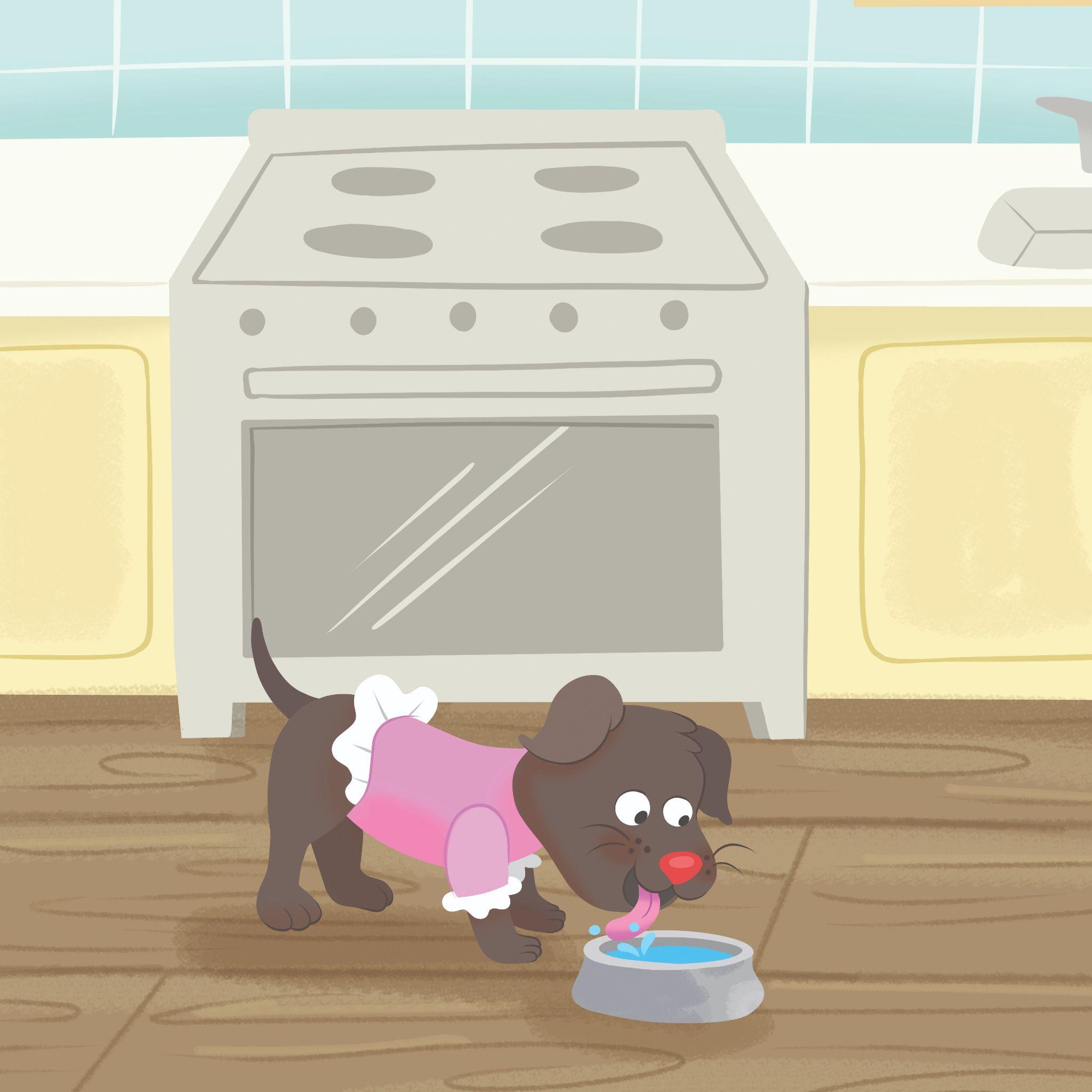 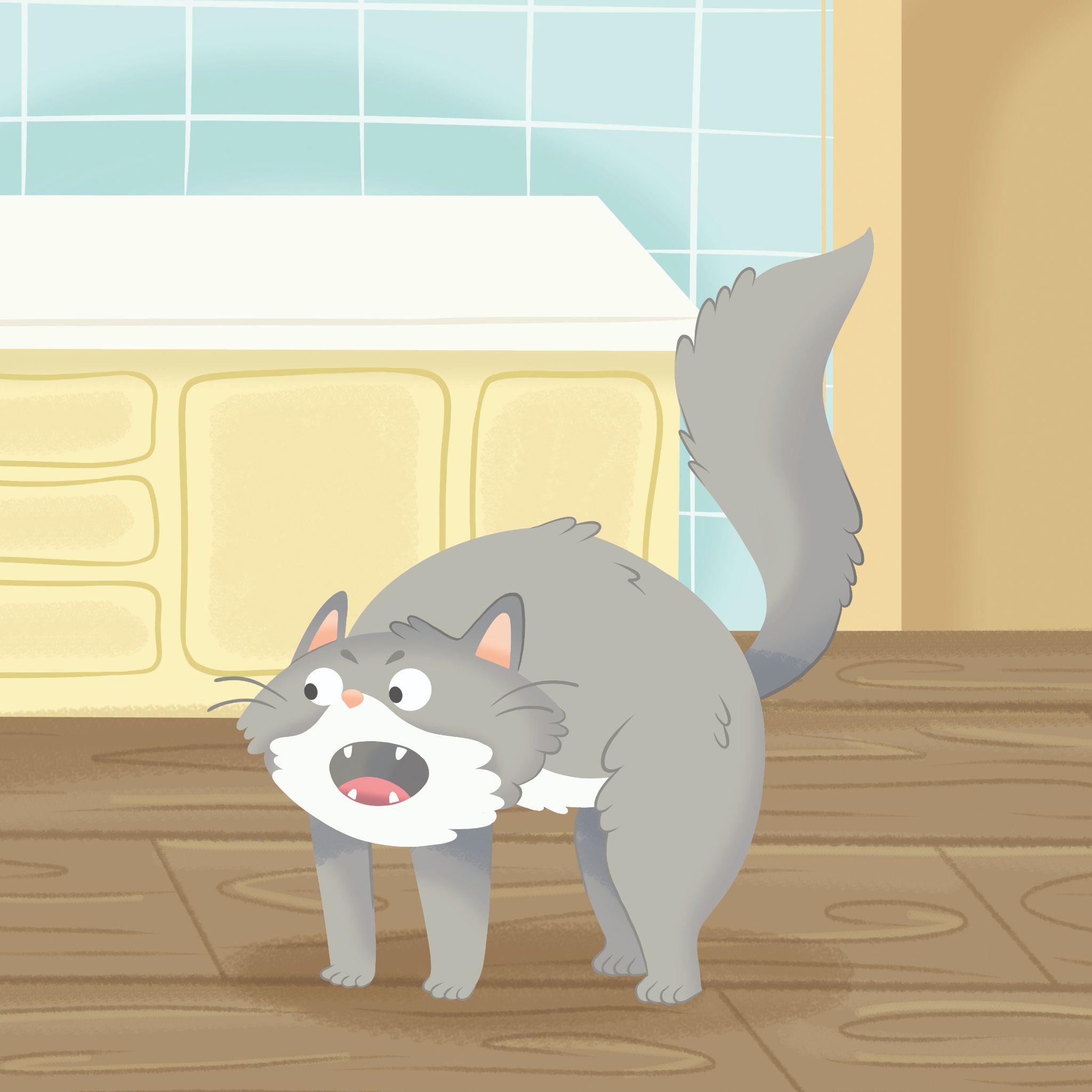 [Speaker Notes: Lea el texto con los estudiantes. Lea con fluidez y entonación. 
Dé clic para mostrar el texto parte por parte. 
Avance a la siguiente diapositiva.]
A veces a  Pepe si le gusta Begoña.
Begoña lame y lame y lame a Pepe…
Pepe y Begoña casi casi son amigos.
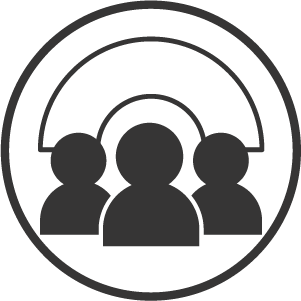 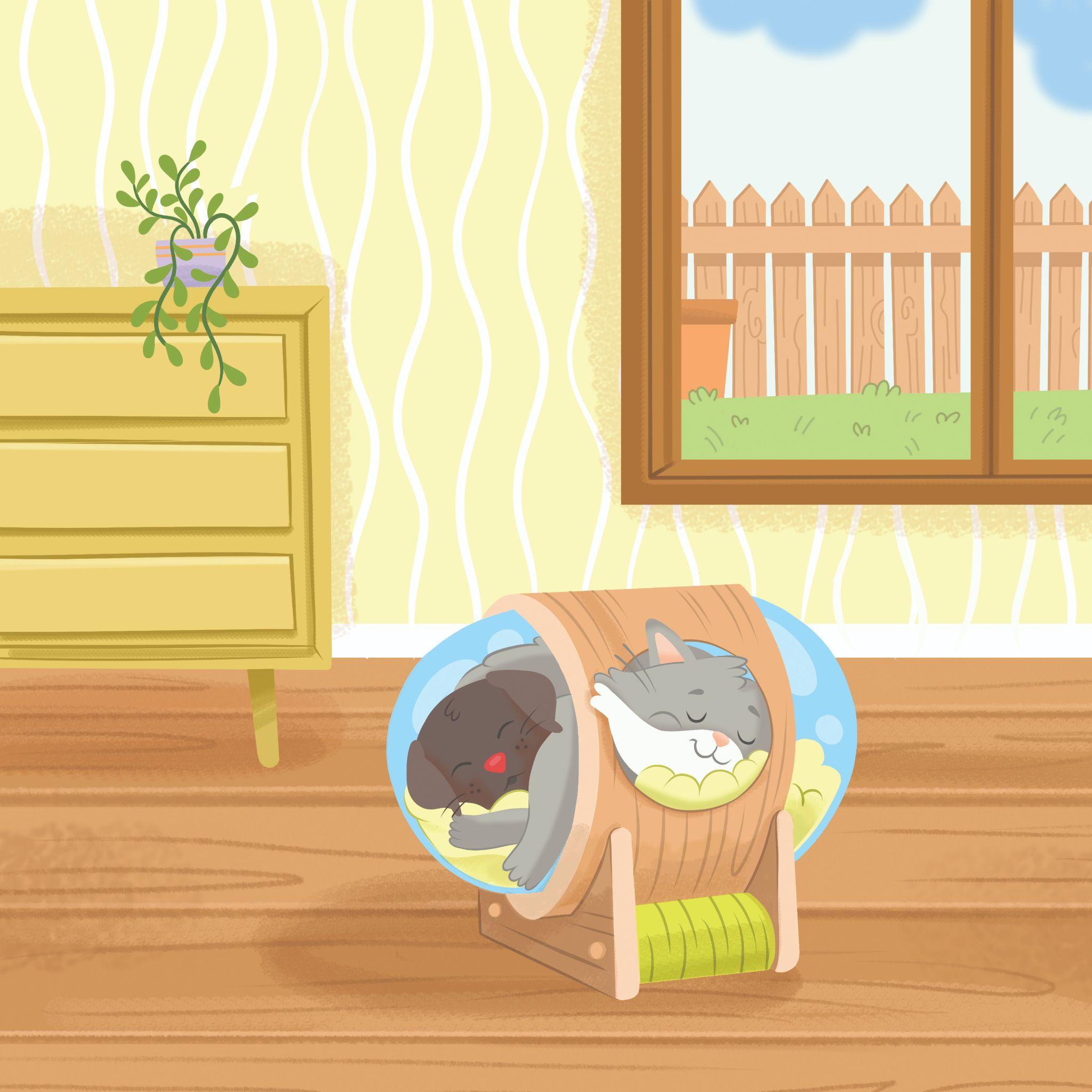 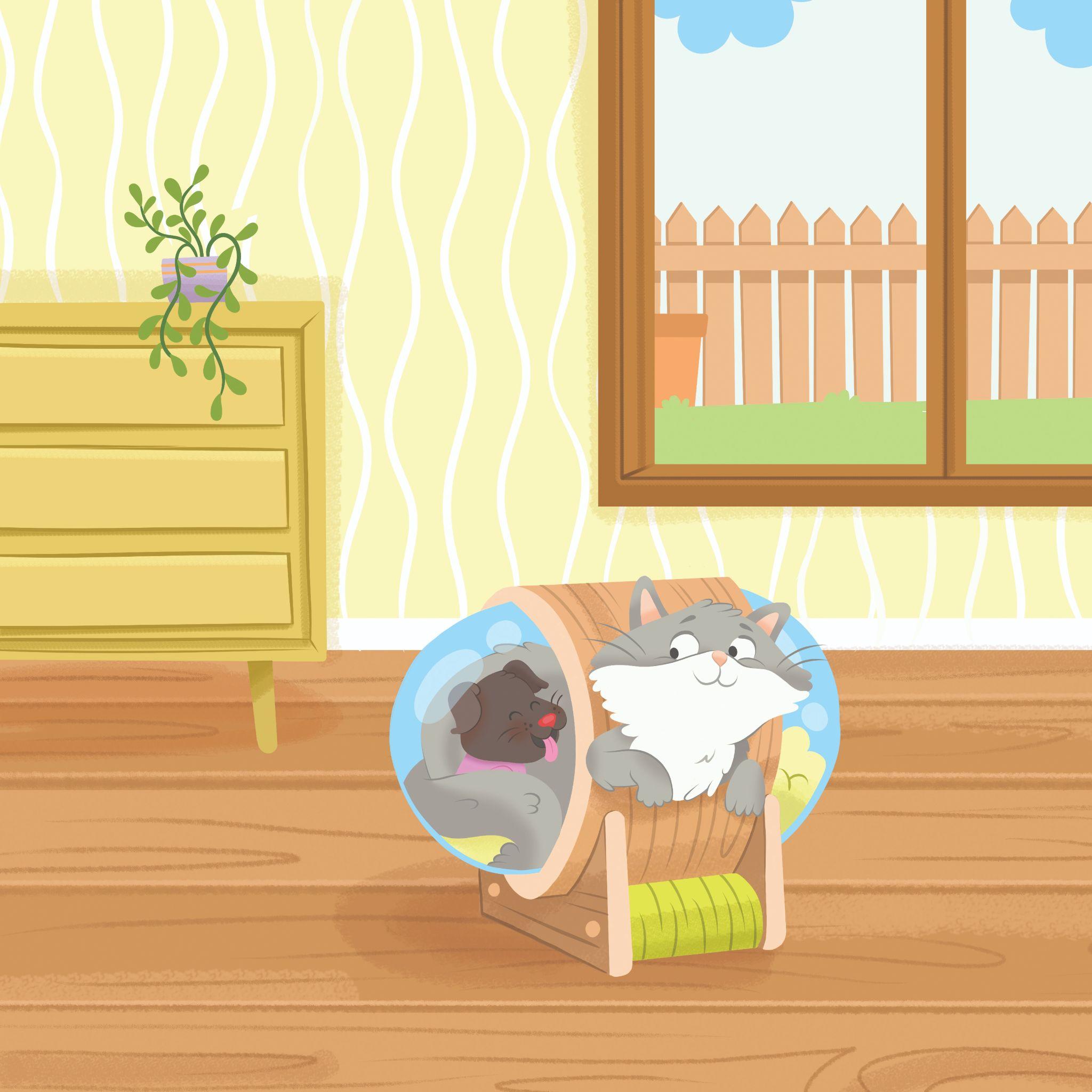 [Speaker Notes: Lea el texto con los estudiantes. Lea con fluidez y entonación. 
Dé clic para mostrar el texto parte por parte.

Termine la lectura compartida y diga: Gira tu cuerpo y dile a tu pareja: ¿qué opinas de Begoña? Puedes usar el marco de oración: Yo pienso que Begoña es _________ porque __________.
Pida a los estudiantes que compartan sus ideas con un compañero.]